«Звуки музыки»
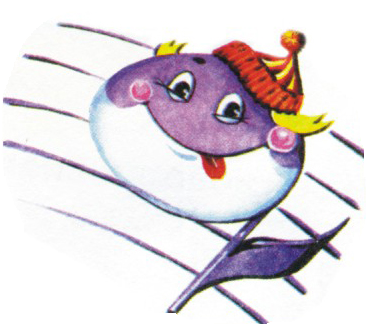 Цикл занятий для детей 5-7 лет
Музыкальный руководитель: 
Костикова Г.Ю.
Загадка:
Деревянные подружки 
Пляшут на его макушке, 
Бьют его, а он гремит — 
В ногу всем шагать велит.
БАРАБАН
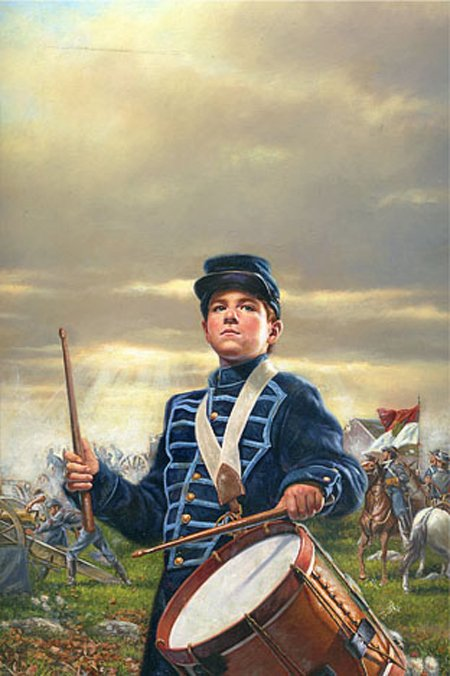 Роберт Парр. Юный барабанщик
Жители африканского племени Тумба -юмба
Барабан Там-там  африканского  племени тумба-юмба
Барабаны племени Тумба-юмба
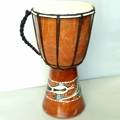 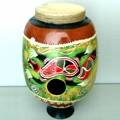 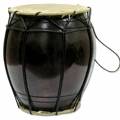 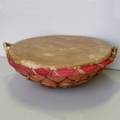 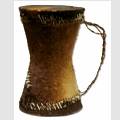 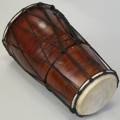 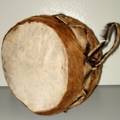 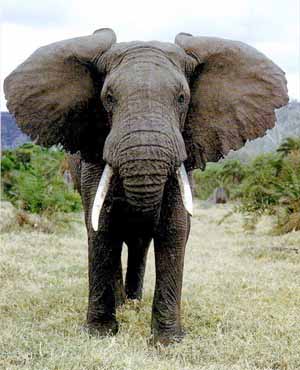 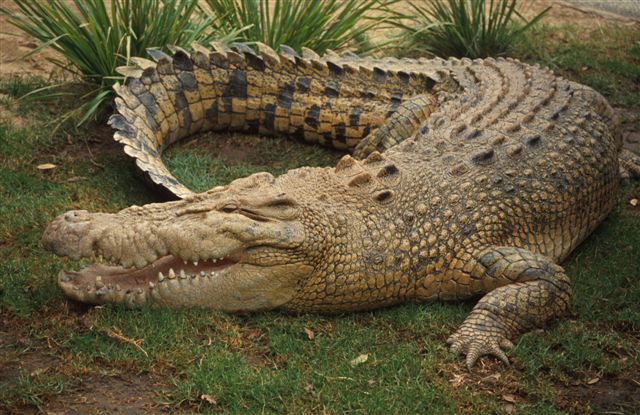 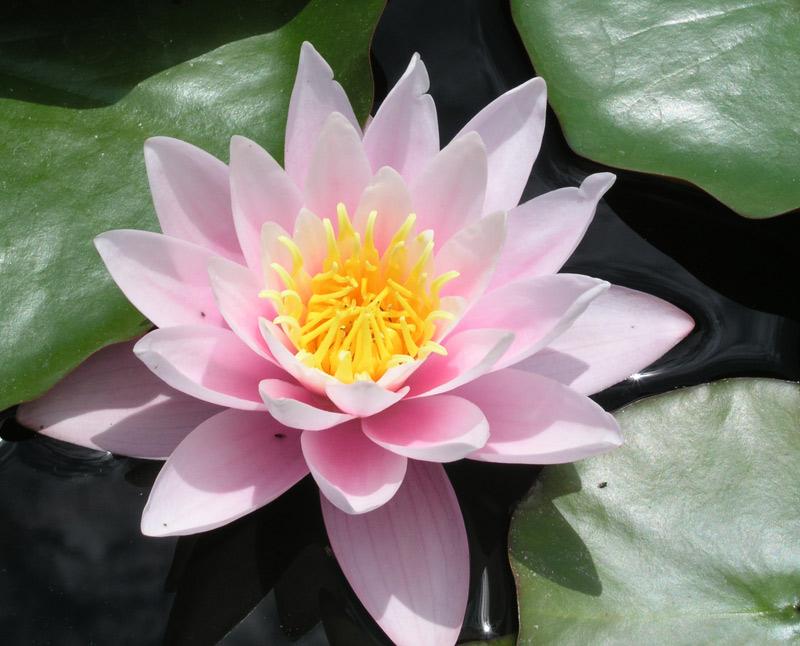 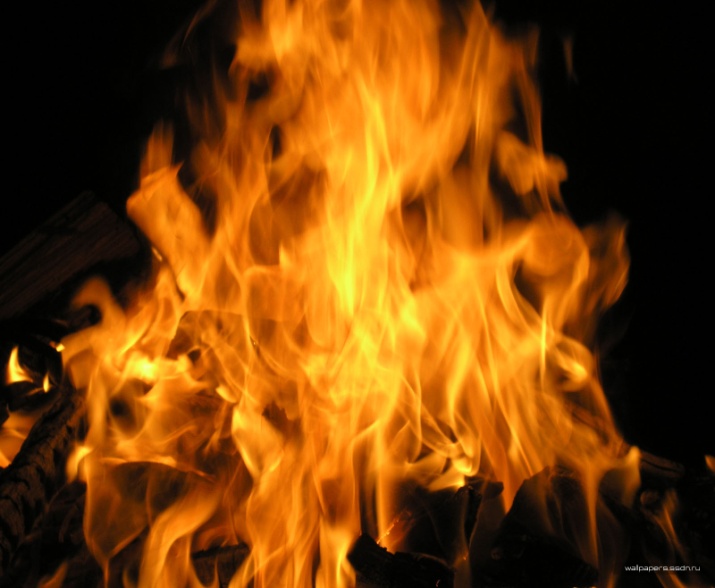 Барабаны различных стран   Джембе в форме кубка из Африки
Дарбука из Египта
АШИКО с коническим корпусом из Африки
Конга  из  Латинской Америки
Бонго из Кубы
Табла из Индии
Тайко из Японии
Генданг из Индонезии
Чангу в форме песочных часов из Кореи
Как играют на барабане?
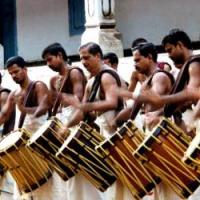 Традиционный хват палочек
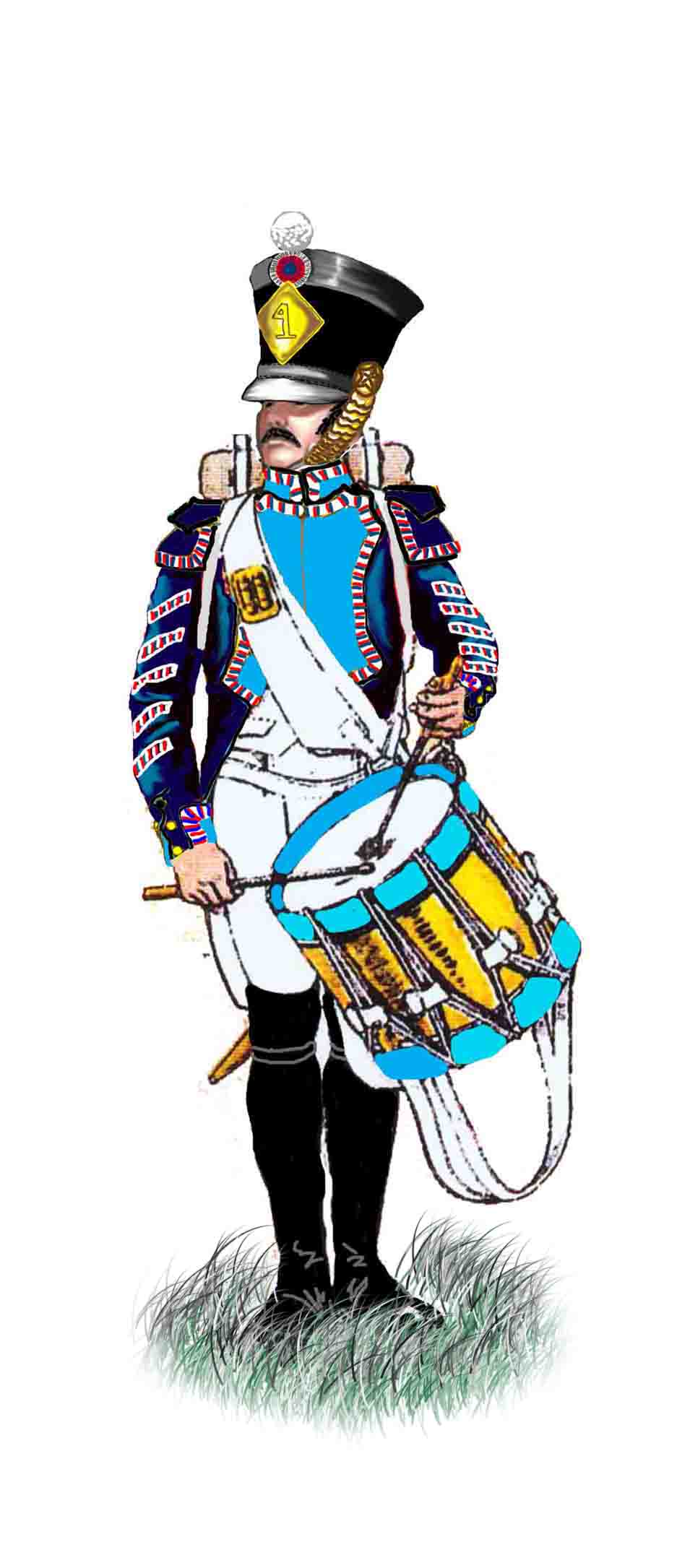 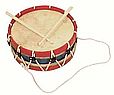 Коллектив бразильских барабанщиц
Малый и большой барабаны
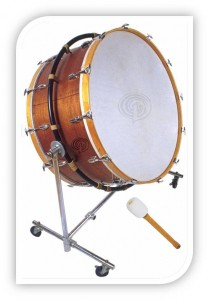 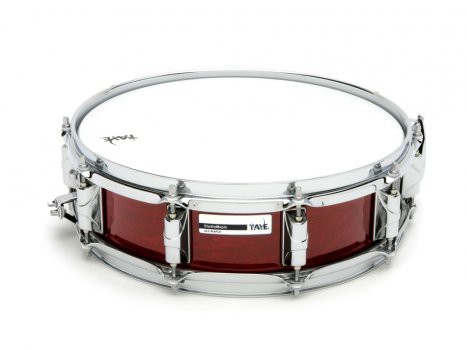 Барабаны в репетиционной студии
Памятник барабану в Риу-Гранди
Памятник барабану в Альбасете